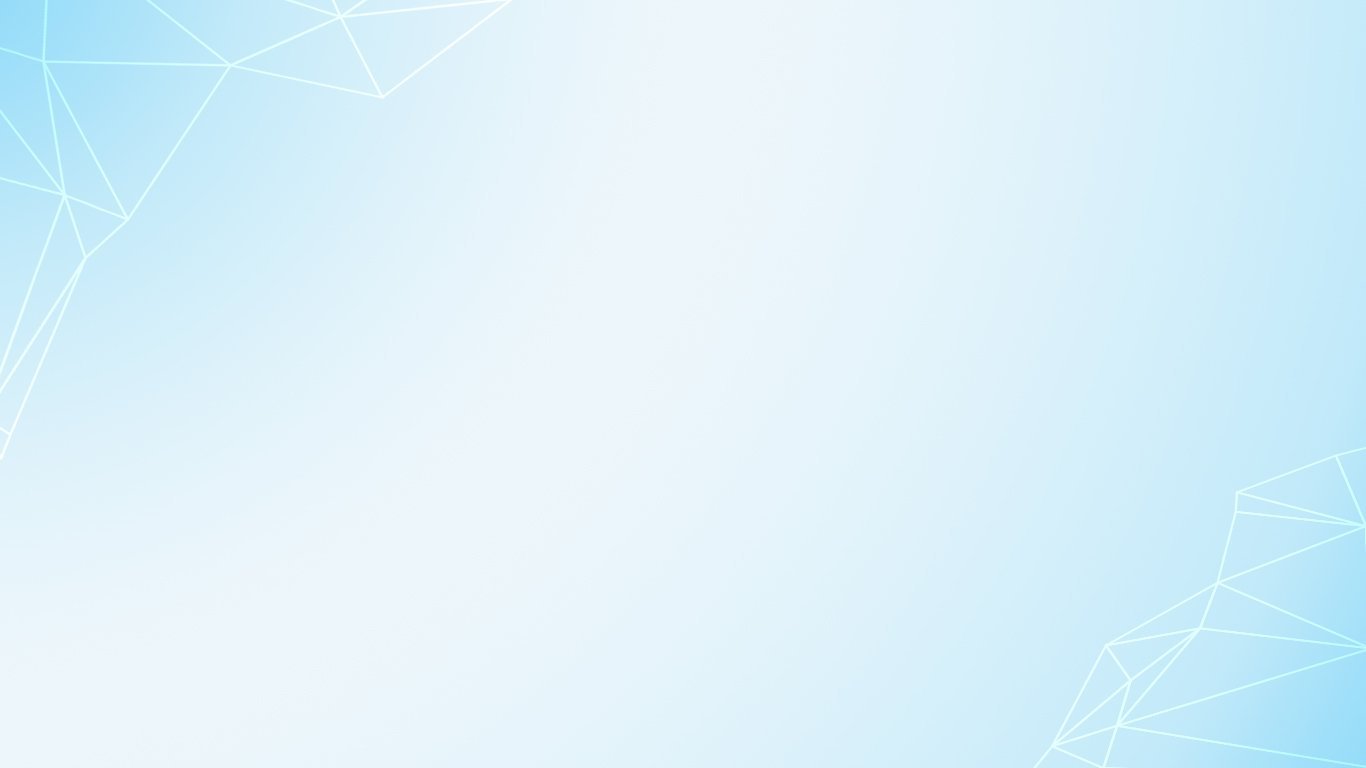 Муниципальное бюджетное дошкольное образовательное учреждение детский сад № 30 города Ставрополя
ВИРТУАЛЬНЫЕ ПУТЕШЕСТВИЯ ДОШКОЛЬНИКОВ





Подготовила 
Воспитатель МБДОУ д\с № 30
Гринько В.М.

г. Ставрополь 2022 г.
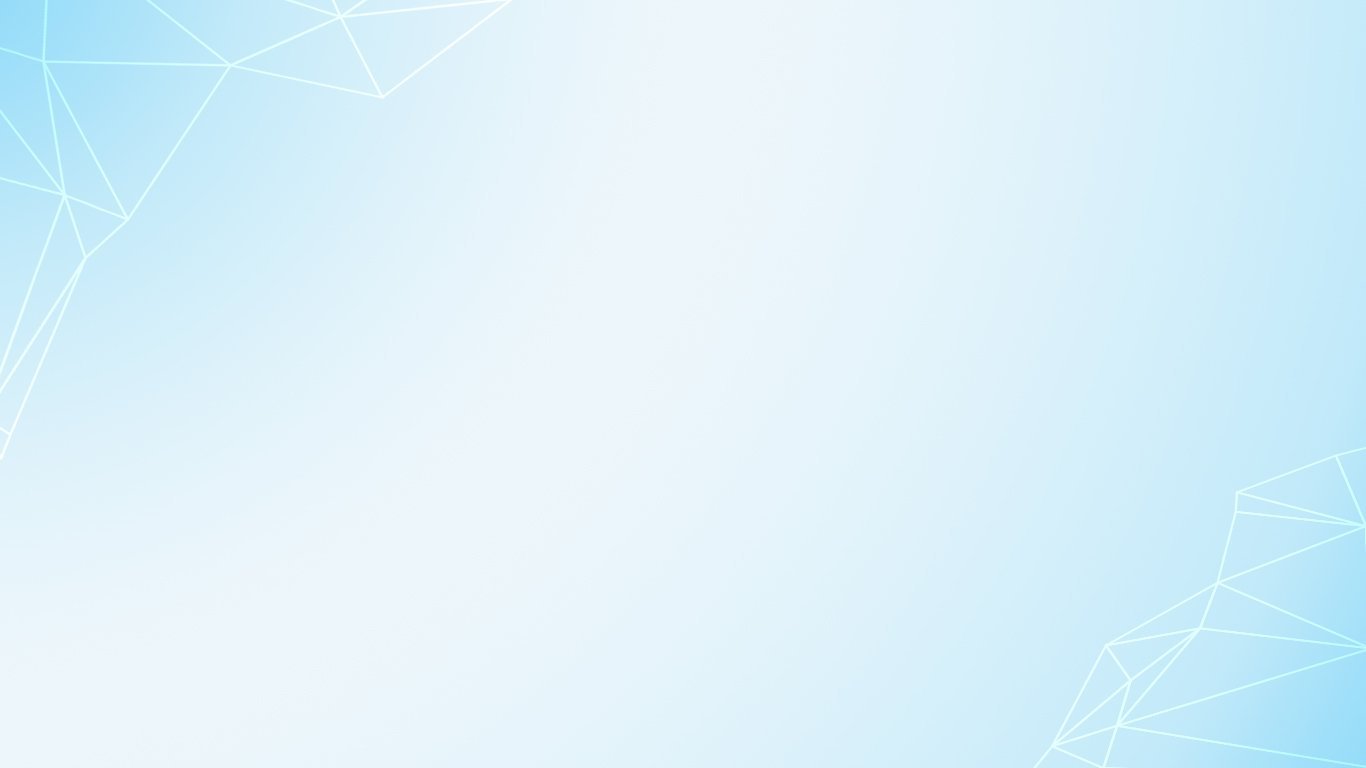 Интересной формой проведения занятий с использованием ИКТ являются виртуальные экскурсии и путешествия. 
          В Большой советской энциклопедии слово «экскурсия» трактуется как посещение достопримечательных чем-либо объектов (памятники культуры, музеи, предприятия, местность и т.д.), а также как форма и метод приобретения знаний. 
          Экскурсию как одну из возможных форм образовательной деятельности можно отнести к сопутствующим формам образовательного процесса, подчеркивая наглядность и широкие возможности для организации наблюдения, сопоставления и обобщения информации, исследовательской, экспериментальной деятельности.
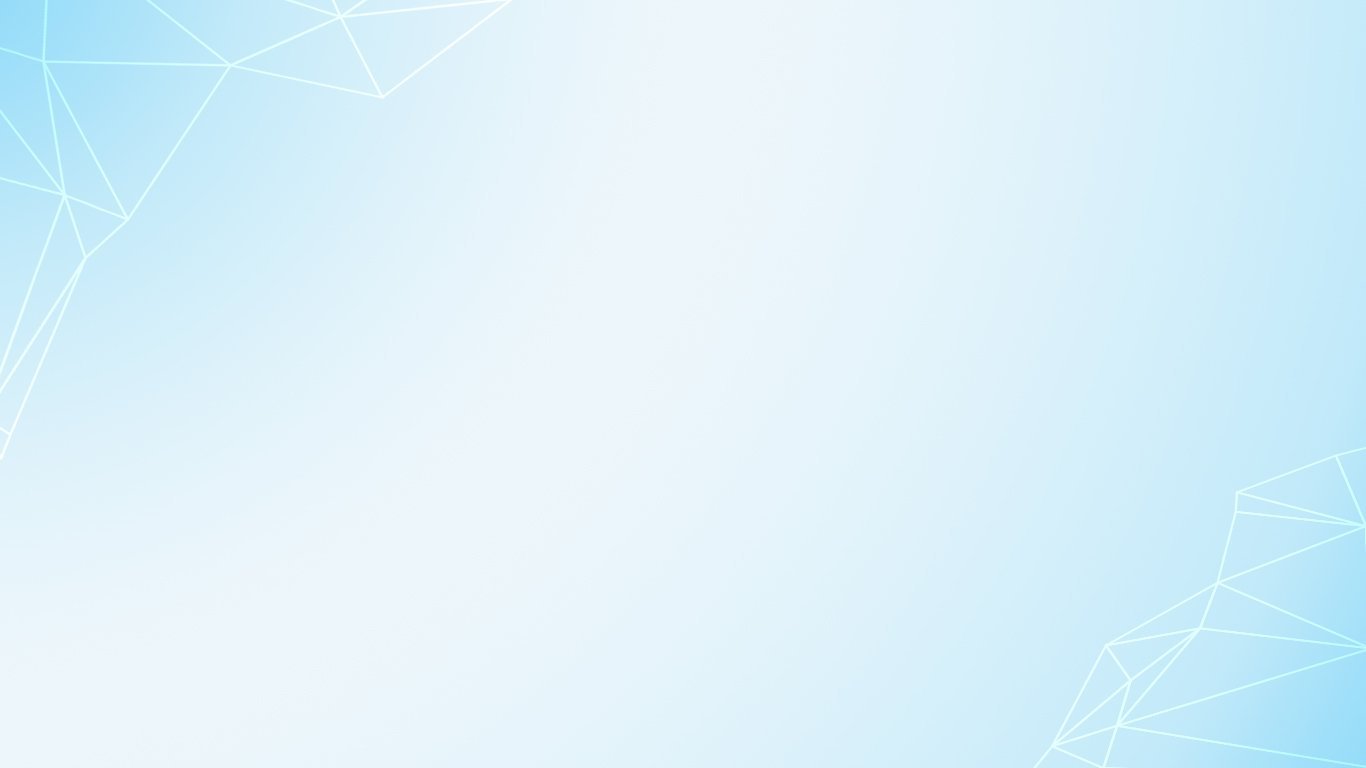 Экскурсия как форма организации образовательного процесса объединяет его с реальной жизнью и обеспечивает детям через их непосредственные наблюдения знакомство с предметами и явлениями в их естественном окружении. 
        Развитие современных технических средств, компьютеризация, возможность использования в образовательном процессе ресурсов сети Интернет значительно расширили возможности использования экскурсий в образовательном процессе, сделав путешествие виртуальным.
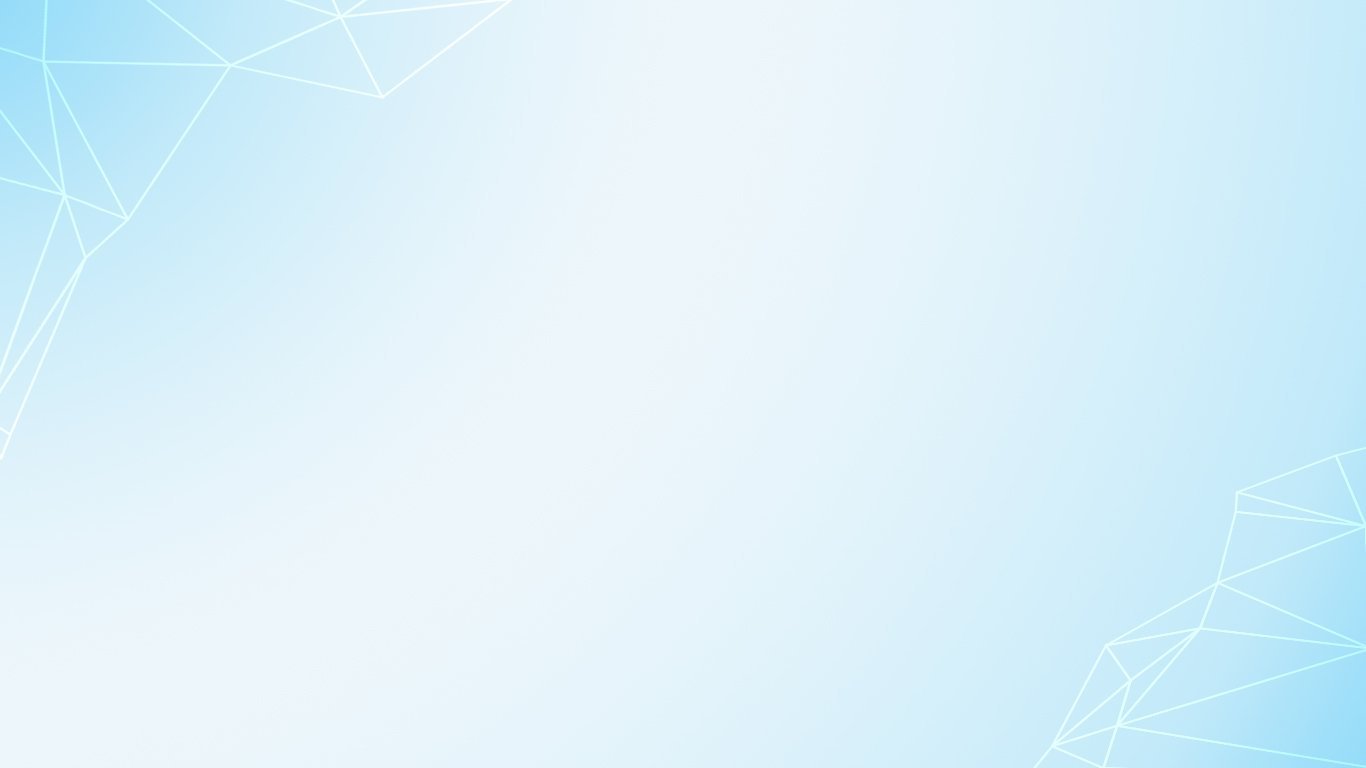 Виртуальное путешествие - это способ реалистичного отображения трехмерного многоэлементного пространства на экране.
       Элементами виртуального путешествия, как правило, являются сферические панорамы, соединенные между собой интерактивными ссылками-переходами, между которыми в процессе просмотра можно виртуально «перемещаться». Виртуальное путешествие создает «эффект присутствия» - яркие, запоминающиеся зрительные образы, и позволяет получить наиболее полную информацию по рассматриваемому вопросу.
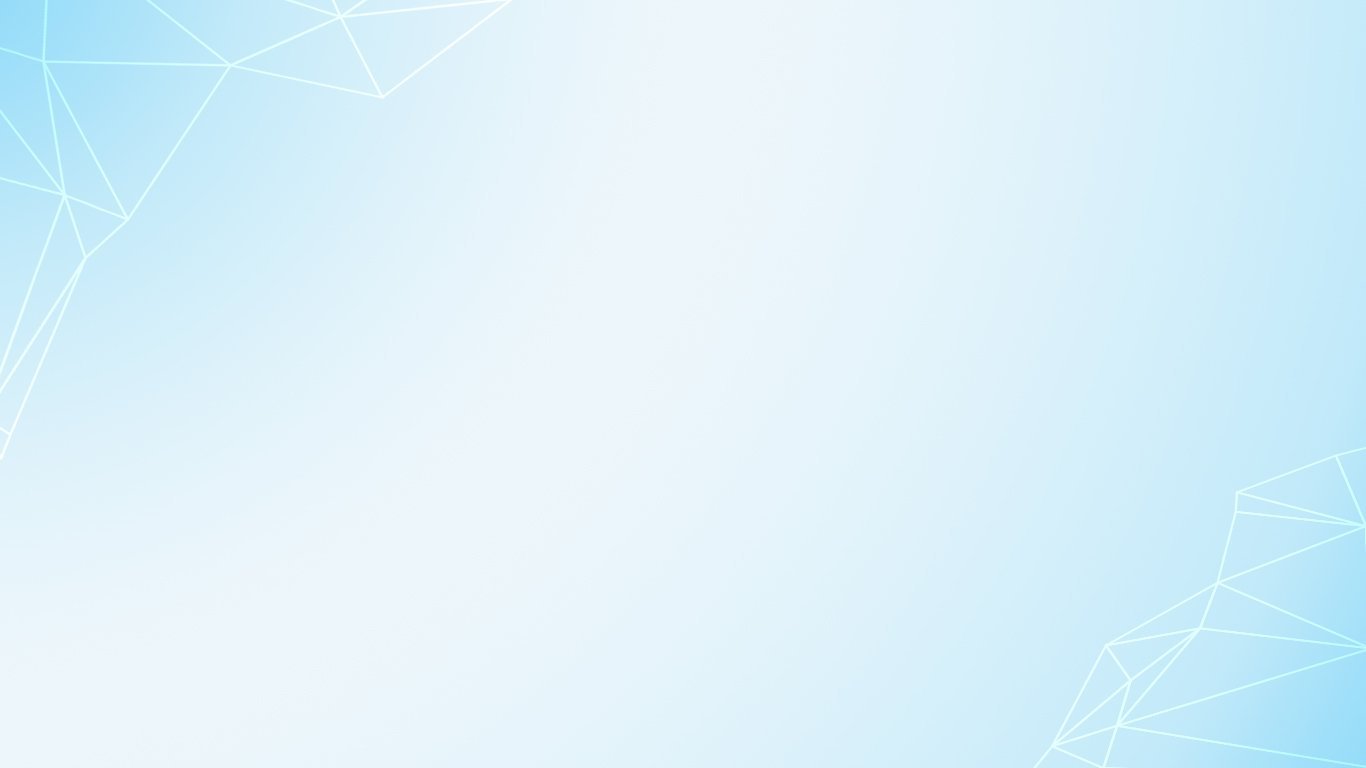 С точки зрения включения виртуальных экскурсий (путешествий) в образовательный процесс перед педагогом встают две проблемы: какие ресурсы можно использовать для организации виртуальных путешествий и какова методика проведения занятий в данной форме. 
        В сети Интернет представлено достаточно много материалов, которые можно использовать для организации виртуальных экскурсий детей.
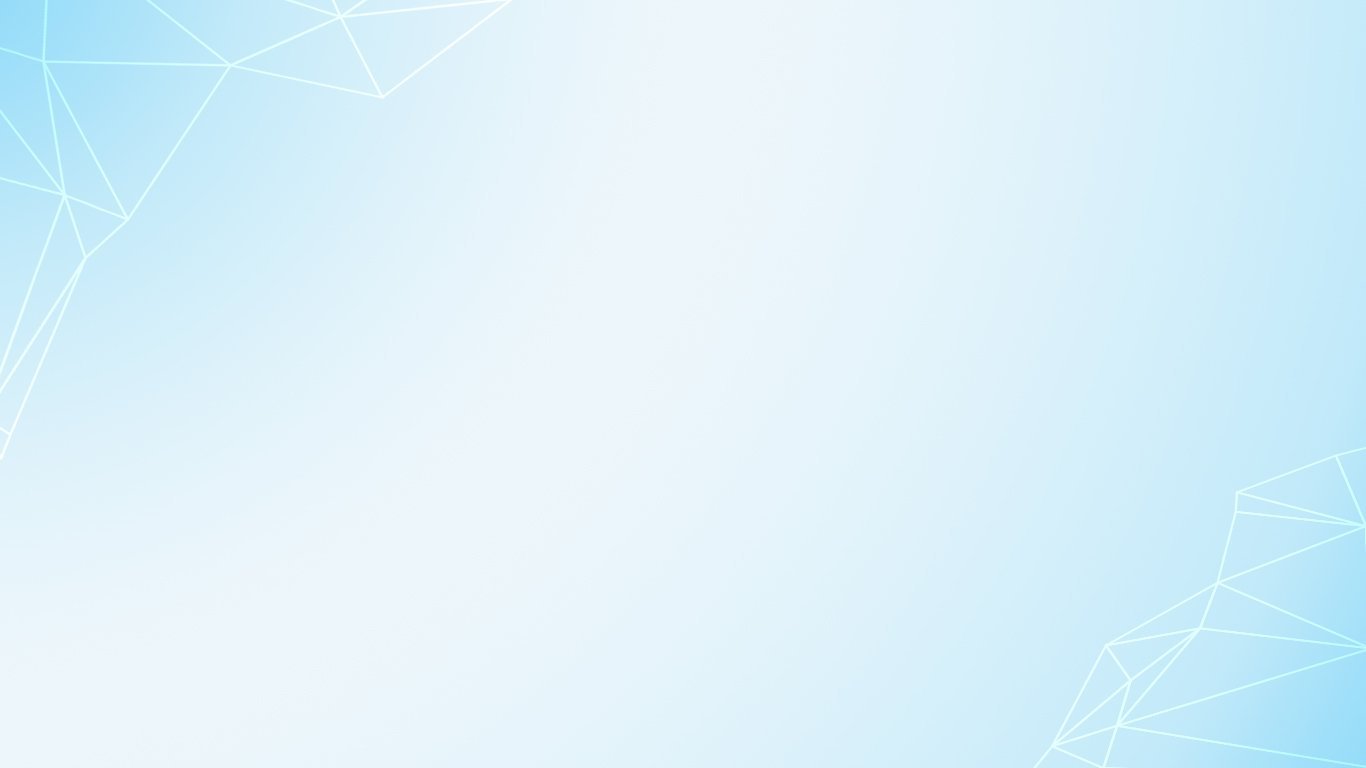 http://tours.kremlin.ru - виртуальное путешествие по московскому Кремлю;
http://www.mn.ru/files/bolshoi/tour - виртуальная экскурсия по Большому театру;
http://www.kp.ru/daily/infografika/cosmos - виртуальное путешествие в Московский планетарий;
http://0-360.ru/ - виртуальное путешествие по городу Казань, кремлю; 
http://www.rmtour.ru/rus - виртуальное путешествие по Русскому музею;
http://www.pavlovskart.spb.ru/russian/palace/interior/page3.html - виртуальное путешествие по дворцу г.Павловска;
http://novgorod-tour.ru/excursion - виртуальная экскурсия по Новгородскому кремлю;
http://www.blog510.com - панорамы Москвы, Санкт-Петербурга, виртуальные путешествия по Байкалу, Эльбрусу и другим памятникам природы;
http://tour3d.semenkovo.ru/ - виртуальное путешествие по этнографическому музею в деревне Семенково Вологодской области;
http://kizhi.karelia.ru - виртуальное путешествие в Кижи;
http://encyclopedia.mil.ru/encyclopedia/museums.htm - виртуальные экскурсии в музеи военной тематики (панорама Бородинского сражения, музей Г.Жукова, музей ракетных сил, военного корабля);
http://rzd.ru/steams/ - экскурсия в виртуальный музей паровозов;
http://www.yaltazoo.org/virtualtour - виртуальная экскурсия по зоопарку г.Ялты.
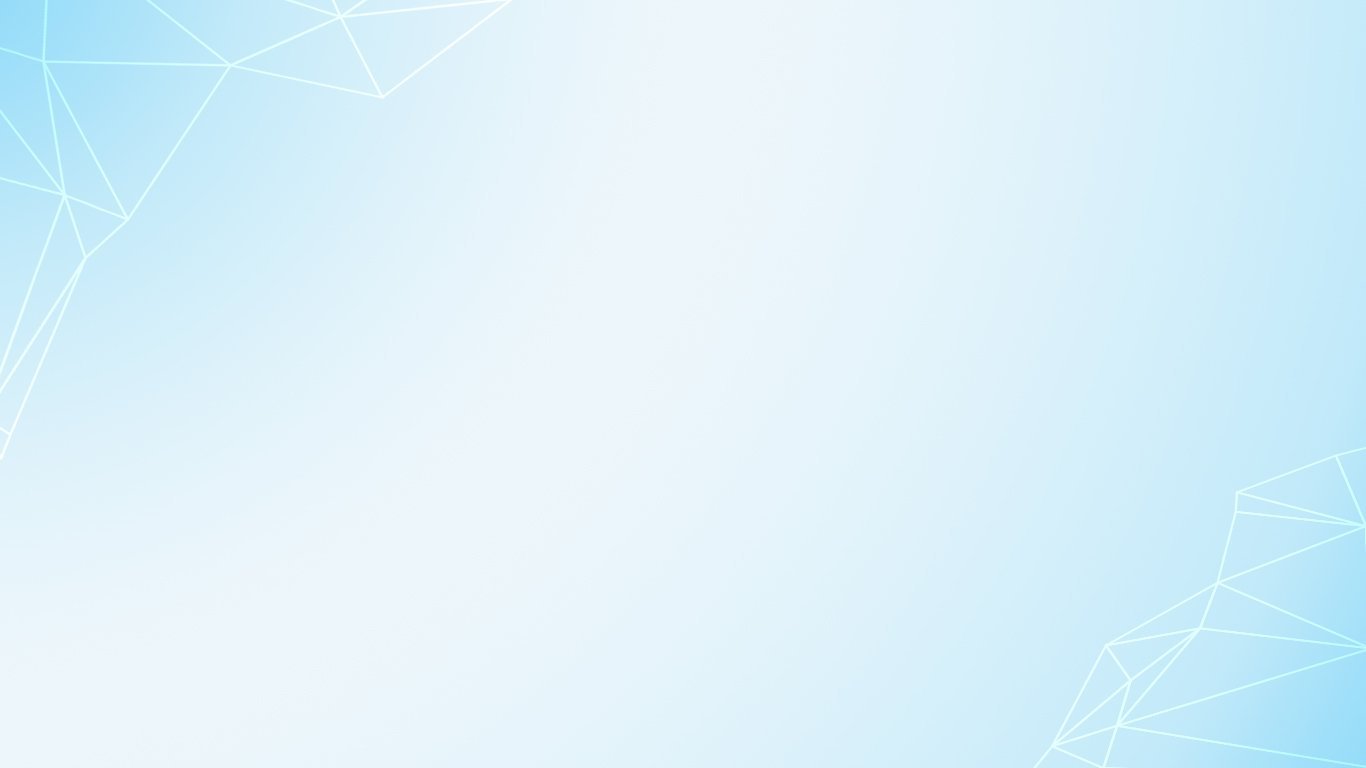 Виртуальные путешествия могут быть многообразными и соответствовать запросам воспитанников с самыми разными интересами
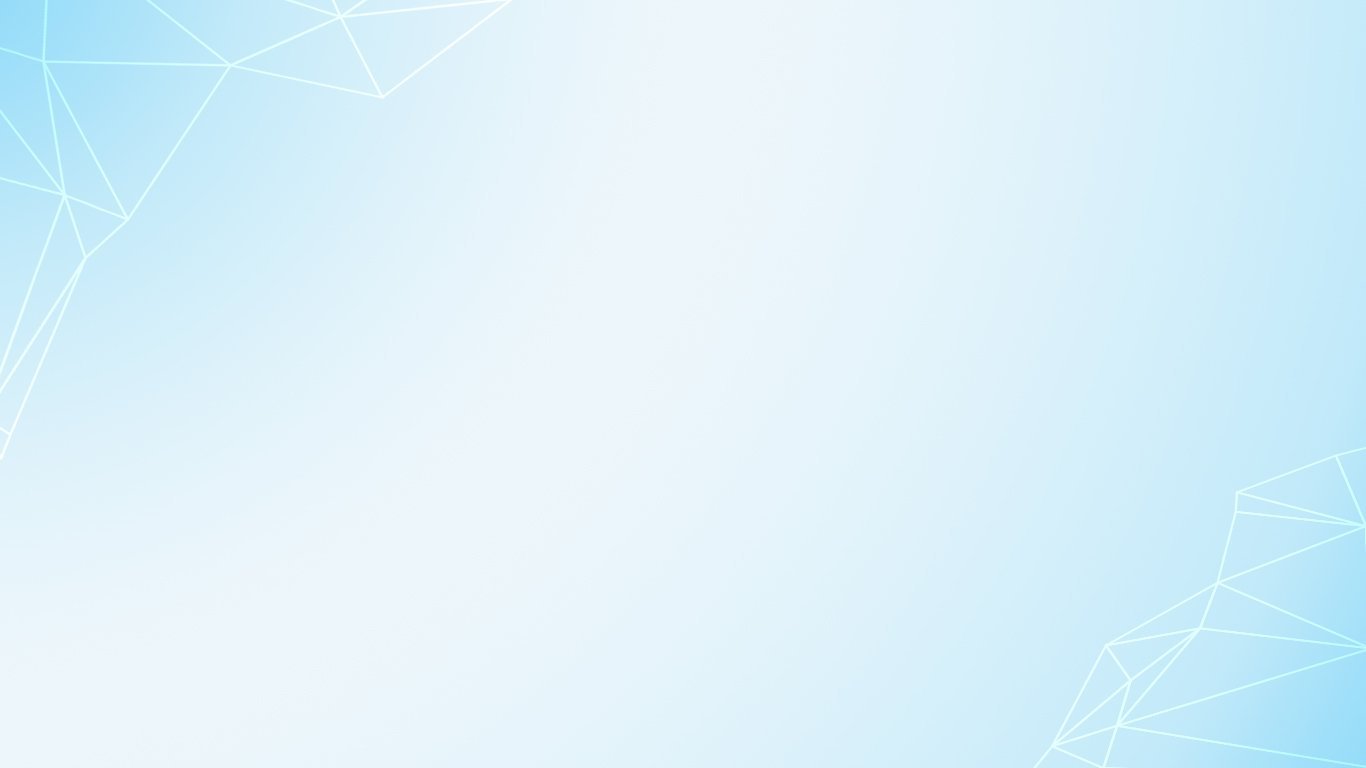 ПЛАН
 ВИРТУАЛЬНОГО ПУТЕШЕСТВИЯ
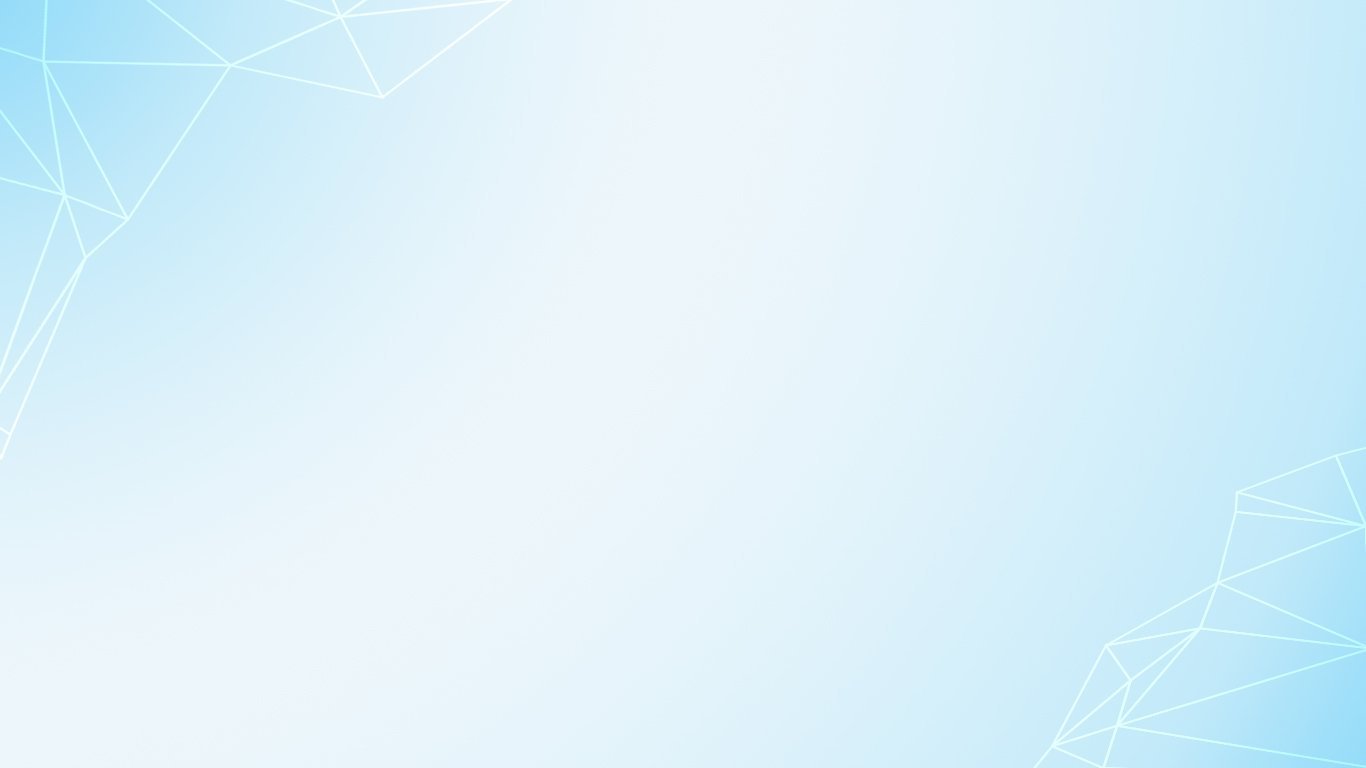 Вступительное слово педагога, формирующее мотивацию (Ребята, мы с вами уже беседовали на тему «Москва - столица нашей Родины». Что мы уже знаем о Москве? Что бы Вы еще хотели узнать, в каких уголках Москвы побывать?), совместная постановка цели и задач занятия (Цель нашего занятия - совершить виртуальное путешествие по московскому Кремлю, Красной площади, посетить Большой театр и др.)
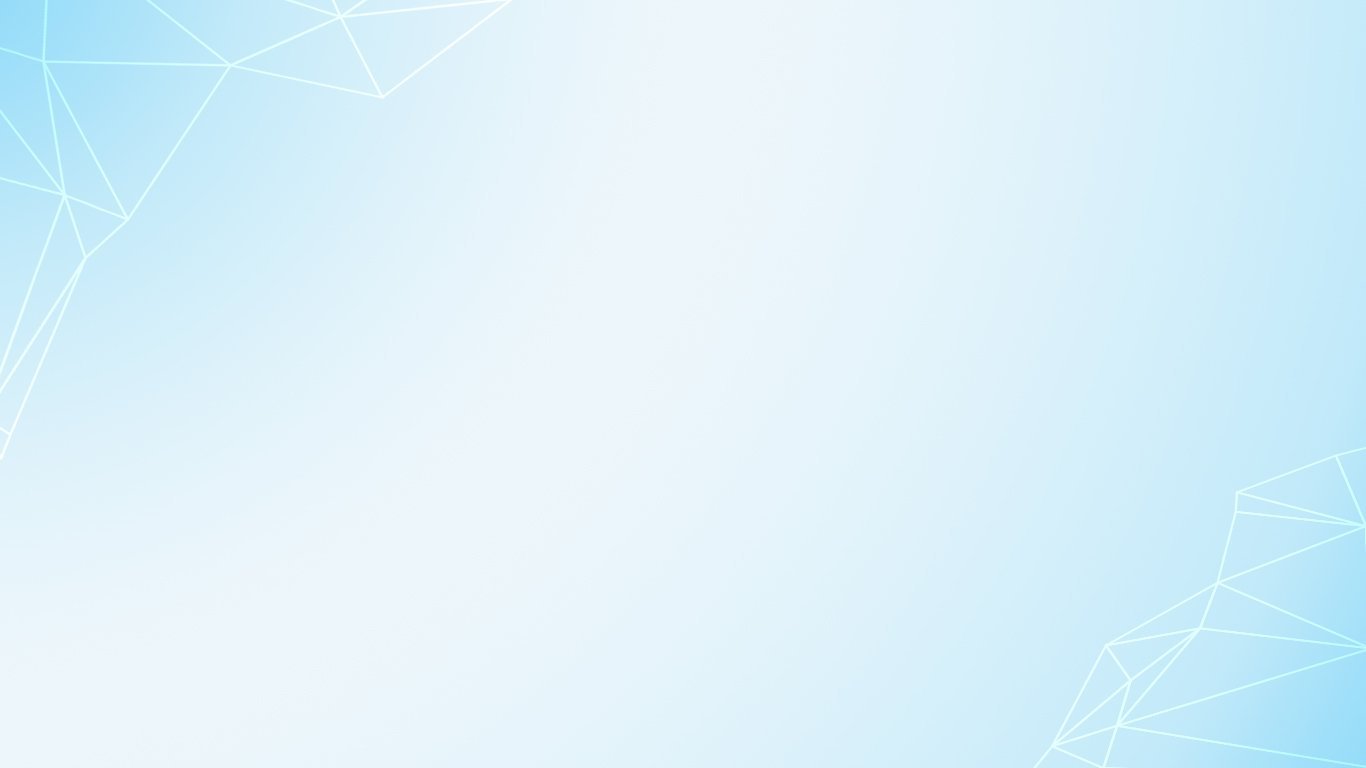 2. Виртуальная экскурсия (работа с соответствующими материалами Интернет-ресурса: видео, фотоматериалами, работа с моделью, текстом).



3.Работа по первичному восприятию материала (Какое настроение после экскурсии? Что увидели? Что особенно понравилось? О чем хотели бы больше узнать?), рекомендации родителям источников информации для поиска ответов на индивидуальные вопросы.
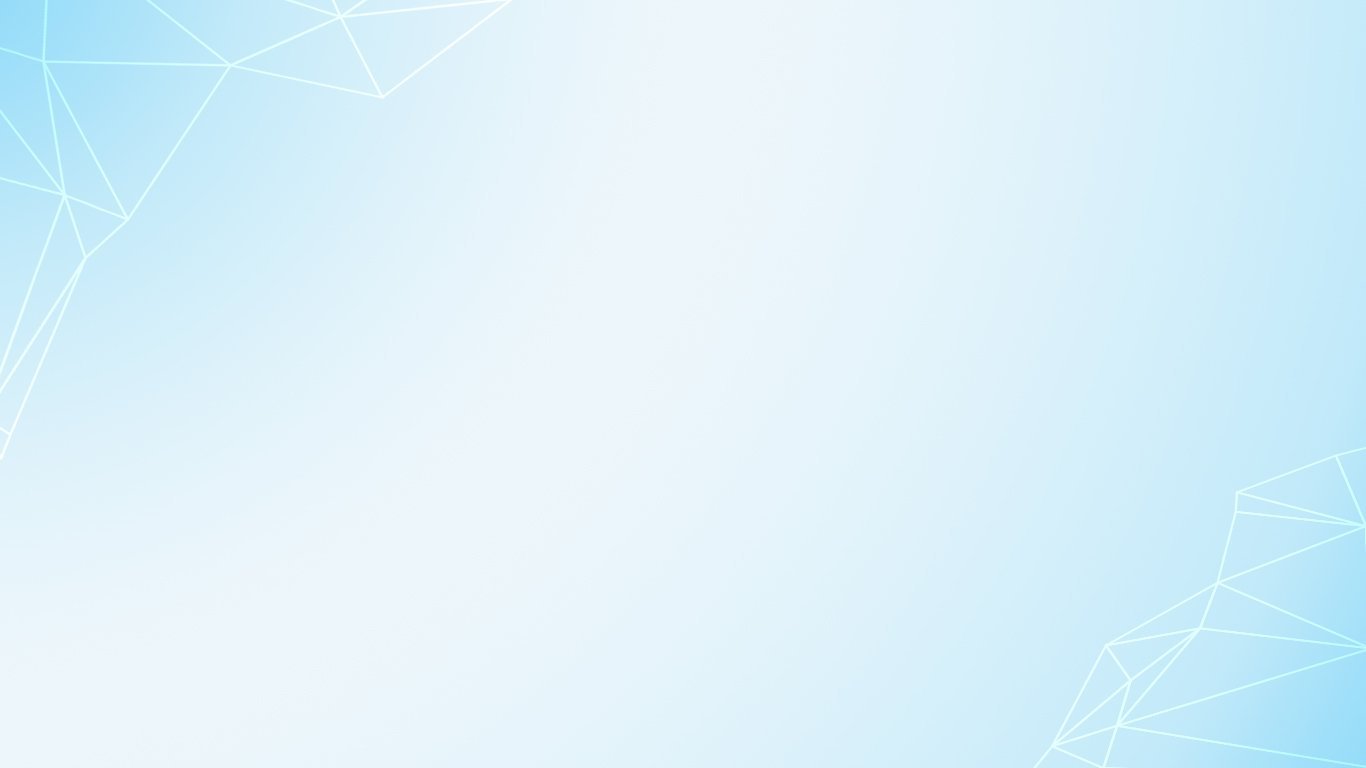 4. Включение воспитанников в разнообразную деятельность, расширяющую представление о предмете экскурсии. Это может быть творческая работа - рисунок, письмо, проект, поделка (индивидуальная или групповая). Можно использовать дополнительный материал, например, видеофильм об исторических событиях, сцену спектакля, балета, мультфильм и др. Ряд рекомендованных ресурсов (например http://kizhi.karelia.ru) включает дидактические игры, викторины по рассматриваемому материалу. 
        5. Отзыв о виртуальном путешествии (экскурсии), рефлексия деятельности.
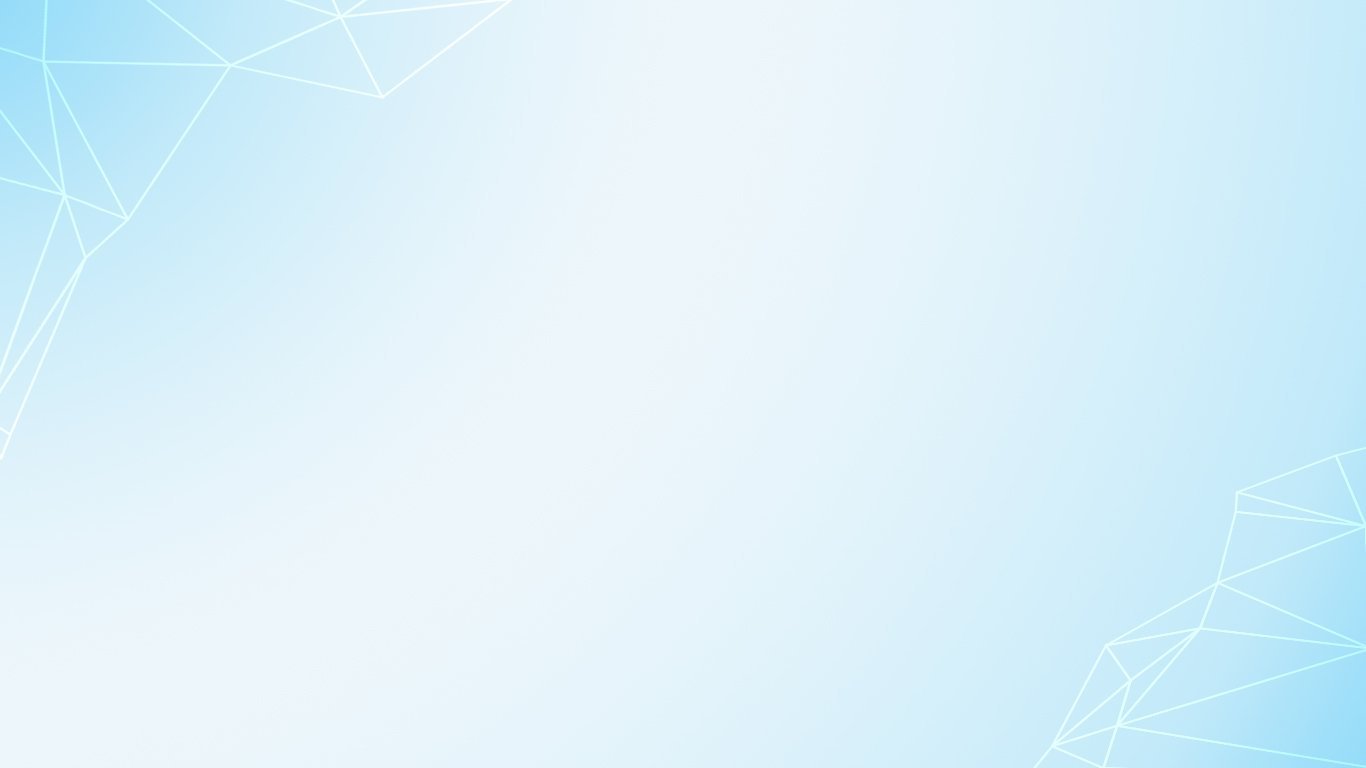 Спасибо за внимание